1
Konsep DasarPROPOSAL KEGIATAN KEHUMASAN
Konsep Dasar Proposal Kegiatan Kehumasan
Humas (hubungan masyarakat) kini menjadi bagian terpenting dari gugusan manajemen organisasi. Setiap badan usaha apapun bentuknya menjadikan humas sebagai ujung tombak untuk membangun kepercayaan di mata masyarakat. Keberadaan humas dinilai sangat strategis dalam memainkan opini di depan publik. Hampir semua sektor usaha publik, mulai dari sektor usaha kecil kecilan hingga sektor usaha raksasa membutuhkan peran humas sebagai upaya melancarkan target dan tujuan.
Konsep Dasar Proposal Kegiatan Kehumasan
Fraizer Moore, berpendapat bahwa humas merupakan bagian yang tak terpisahkan dari usaha/kegiatan manusia. Istilah lain untuk menyebut humas adalah Public Relation. Suatu cabang utama yang menjadi kajian dalam ilmu komunikasi. Jika seseorang pandai menjalankan komunikasi dengan bagus, program atau pesan yang ingin disampaikan kepada publik akan mudah dimengerti dan ditangkap tanpa mengalami kekaburan pesan.
Konsep Dasar Proposal Kegiatan Kehumasan
Menurut Moore, di negara-negara maju, keberhasilan manajemen usaha karena ditopang dengan kinerja humas yang canggih dan enerjik. sehingga jabatan humas bagi mereka merupakan kehormatan yang sangat berharga, karena memainkan peranan yang amat mulia. Tetapi sebaliknya, jika usahanya mengalami kebangkrutan, maka humas merupakan bagian terbesar penyebabnya. Disinilah pentingnya strategi humas dalam memainkan dan membaca segala perubahan dan perkembangan yang terjadi setiap saat di masyarkat.
Fungsi Kegiatan Kehumasan
Humas memiliki fungsi sangat penting sebagai upaya promosi usaha dan kegiatan pada setiap instansi/lembaga. Tujuan humas adalah pengembangan opini publik yang menyenangkan dari sebuah lembaga sosial, ekonomi, atau politik. Humas berfungsi menelusuri opini publik, yang berupa perasaan, keyakinan atau persoalan yang terjadi di tengah tengah kehidupan publik. Sehingga fungsinya humas yaitu menimbulkan sikap baru yang dibutuhkan dan diperlukan oleh orang/pihak lain.
Fungsi Kegiatan Kehumasan
Mengenai sarana/saluran, humas dapat menggunakan saluran media cetak, radio, internet maupun televisi, dll. Saat ini untuk kalangan korporasi/instansi jauh lebih efektif dan efisien dengan memanfaatkan akun web nya, facebook, instagram, dll.
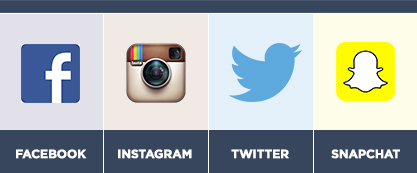 Program Kegiatan Kehumasan
Mengadakan program kegiatan kehumasan sebagai bentuk kontribusi terhadap masyarakat terutama masyarakat sekitar.
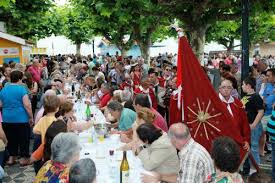 Program Kegiatan Kehumasan
Kegiatan hubungan masyarakat biasanya dirancang untuk membangun dan memelihara citra yang baik untuk suatu organisasi dan hubungan yang baik dengan berbagai "publik" organisasi. Publik ini dapat berupa pelanggan, pemegang saham, karyawan, serikat pekerja, aktivis lingkungan, pemerintah, orang-orang dalam komunitas lokal atau beberapa kelompok lain di masyarakat
Program Kegiatan Kehumasan
Secara profesional, humas selaras dengan semua bidang pekerjaan. Baik usaha yang bersifat profit maupun non-profit, dari yang lokal hingga internasional, termasuk institusi pemerintah.
Public Relations Tools
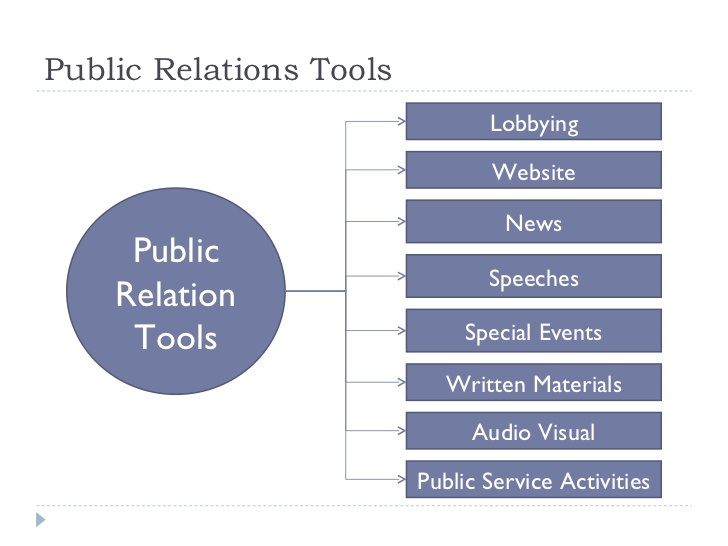 Peran dan Fungsi PR
Menyadari begitu pentingnya peran dan fungsinya, maka humas memiliki tanggung jawab sosial. Setiap lembaga publik semakin menyadari bahwa dirinya harus menunjang kemajuan dan kesejahteraan sosial. Lembaganya, secara yuridis harus memberikan kontribusi bagi tatanan edukatif, kesejahteraan sosial, yang itu merupakan hak publik. Dengan begitu, humas berkewajiban untuk menghubungkan kewajiban sektor usaha itu kepada masyarakat. Sehingga antara masyarakat dengan lembaga saling menjalin relasi kooperatif yang menguntungkan. Posisi humas dapat memediatori atau menghubungkan antara kepentingan yang saling menghasilkan kemanfaat bagi kedua belah pihak.
Purpose of PR
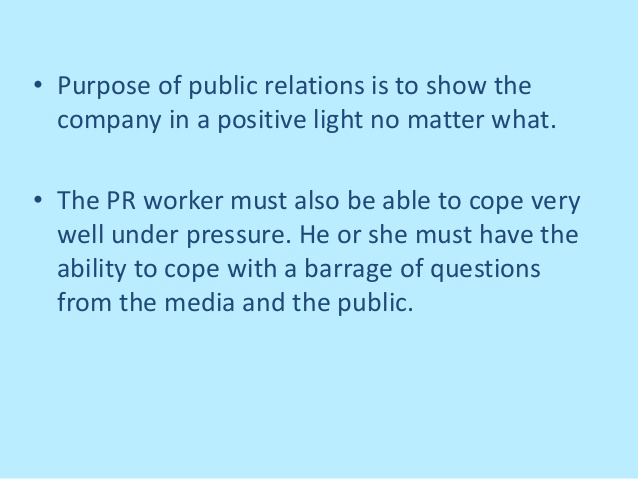 TERIMA KASIH